Ciclo 3
Aula 1:Aritmética
Conteúdos:
 Números primos;
Fatoração única em primos;
MDC  e  MMC via fatoração em primos.
N3 – Texto básico: Seção 2.5 e seções 3.1 a 3.5  do texto “Encontros de Aritmética”, L. Cadar. e F. Dutenhefner
Link da apostila: http://www.obmep.org.br/docs/aritmetica.pdf
Exercícios Selecionados:

Seção 2.5 : Exercícios 33 e 34 e exemplo 35;

 Seções 3.1 a 3.5: Exercícios 1,5,8,9,11,13,14,16,19,21,22,24,26 e 29;

Questão 3 da Lista 4 do Nível 3, pág. 25, do Banco de Questões 2009;

Questão 15 do Nível 3, pág. 71, do Banco de Questões 2010;

Questão 28 do Nível 3, pág. 56, do Banco de Questões 2015 .
O que é um número primo?
O que é um número composto?

Teorema Fundamental da Aritmética :todo número natural maior que 1 pode ser escrito como um produto de números  primos.
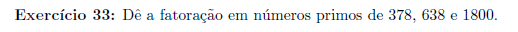 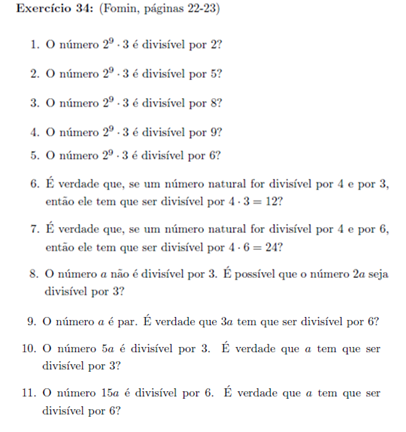 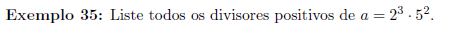 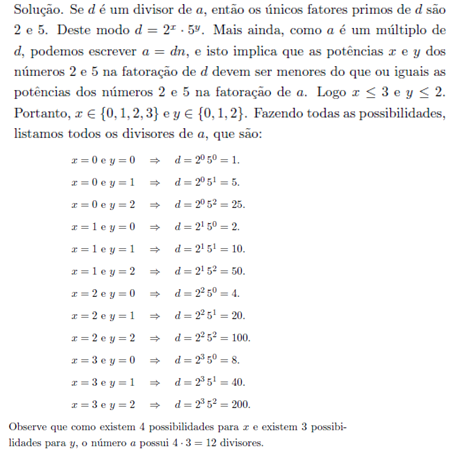 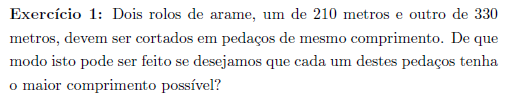 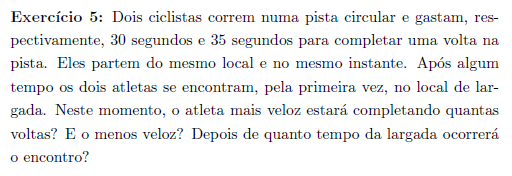 O que é MDC? 

Quais são as formas de encontrar o MDC?

O que é MMC?

Quais as formas de encontrar o MMC?
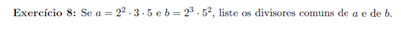 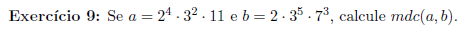 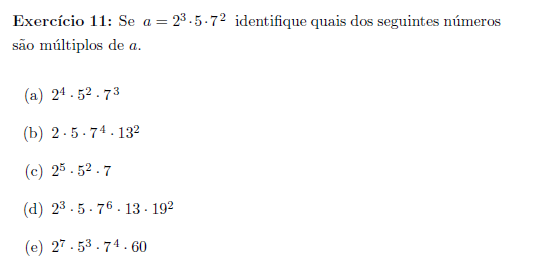 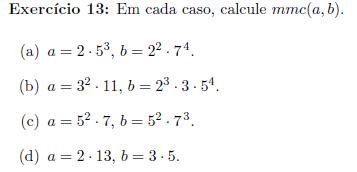 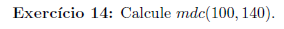 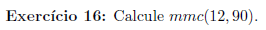 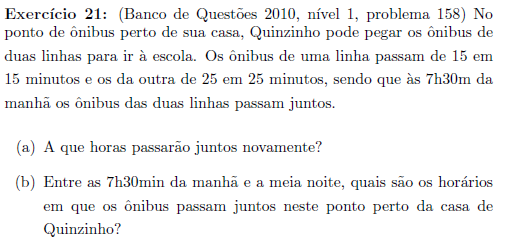 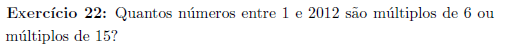 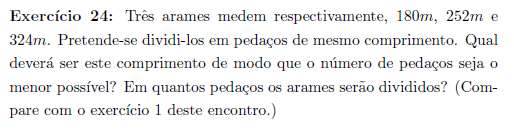 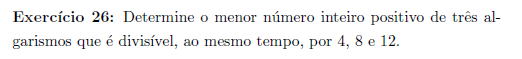 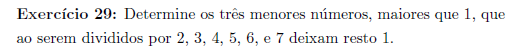 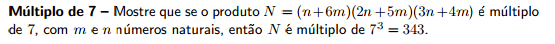 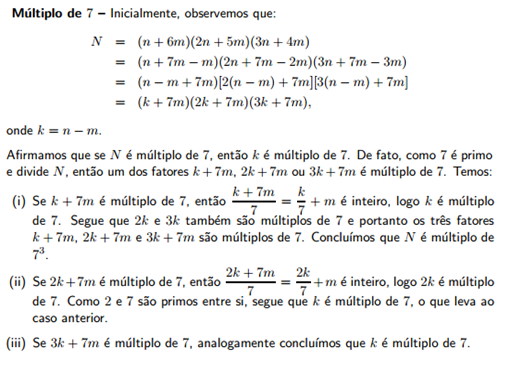 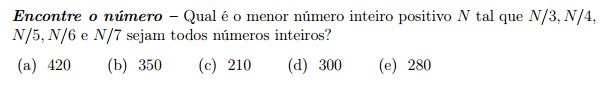 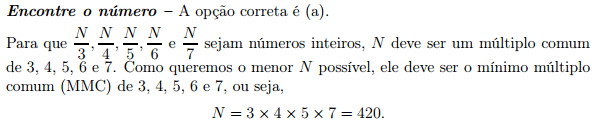 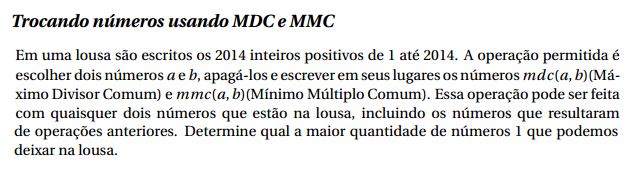 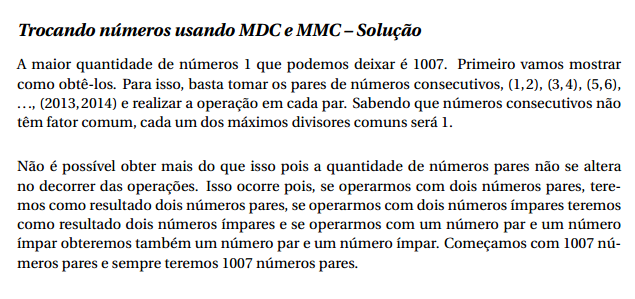